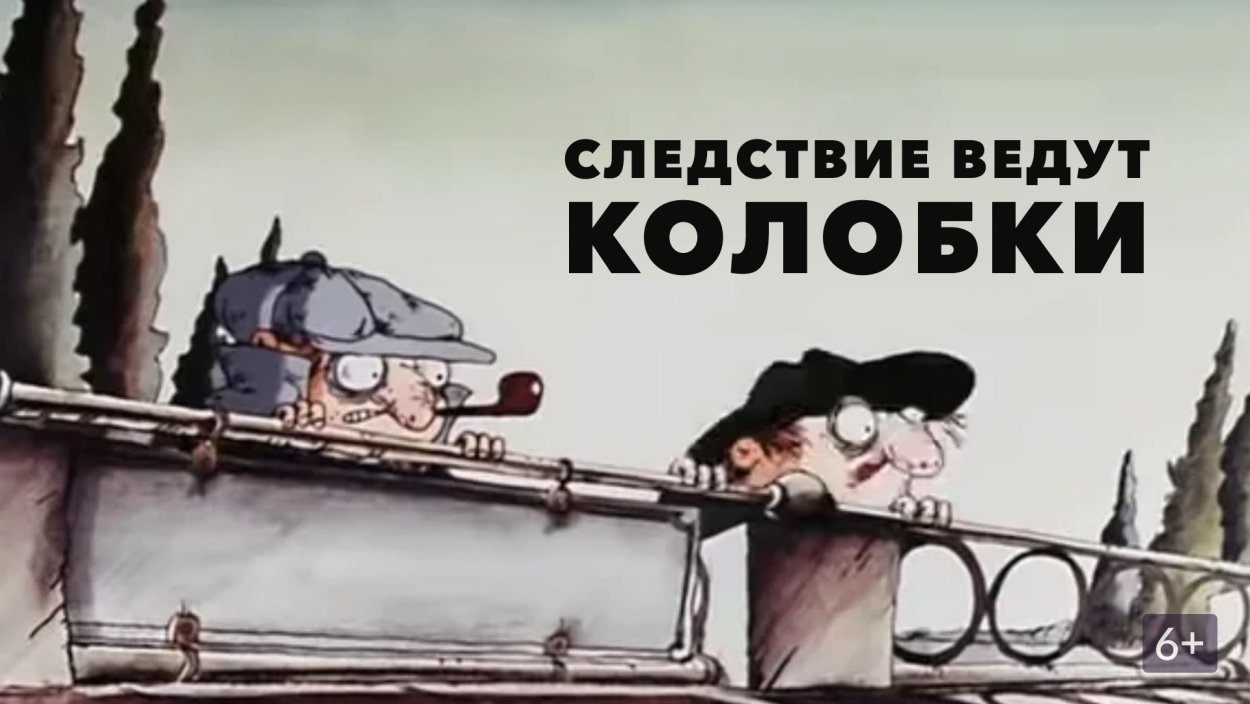 По горизонтали:
1.На чем улетел Карбофос?  (шарики)
4. Сколько дыр обнаружили Колобки в потолке? (четыре)
5. Похититель полосатого слона? (Карбофос)
6.Кто подарил слона зоопарку? (пограничники)
8. Чем стрелял пистолет сыщика? (присоска)
10.При звуках какого музыкального инструмента терял волю слон? (флейта)
11. Как звали полосатого слона?(Балдахин)
12.Жанр мультфильма? (детектив)
14. Сыщики Колобки обитают в Краснопресненском… ? (парке)
 
По вертикали:
2.Фраза одного из сыщиков? (Аналогично)
3.Что ведут Колобки? (следствие)
7.Режиссер- мультипликатор, снявший в 1983 году мультфильм «Следствие ведут колобки»? (Татарский)
9.На чем сыщики догоняли Карбофоса?( Велосипед)
13.Что одел на пальцы сыщик в начале следствия? (пуговица)
15. Кто из братьев-сыщиков живет этажом ниже? (шеф)